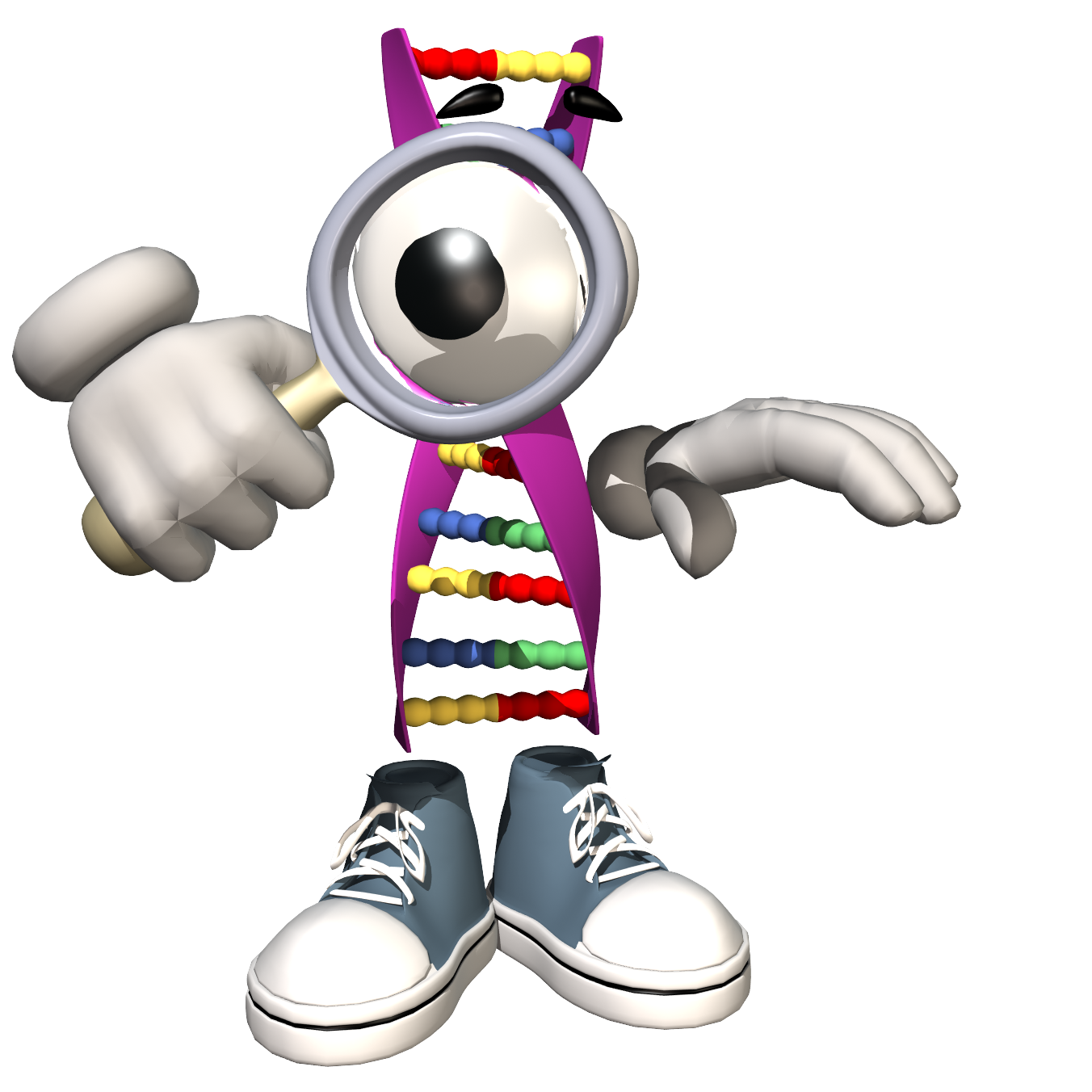 May 2, 2018
Collect PDN from basket
Turn off or silence Cell Phone NOW!!!
Sharpen Pencil
Sit in assigned seat
Complete PDN on own
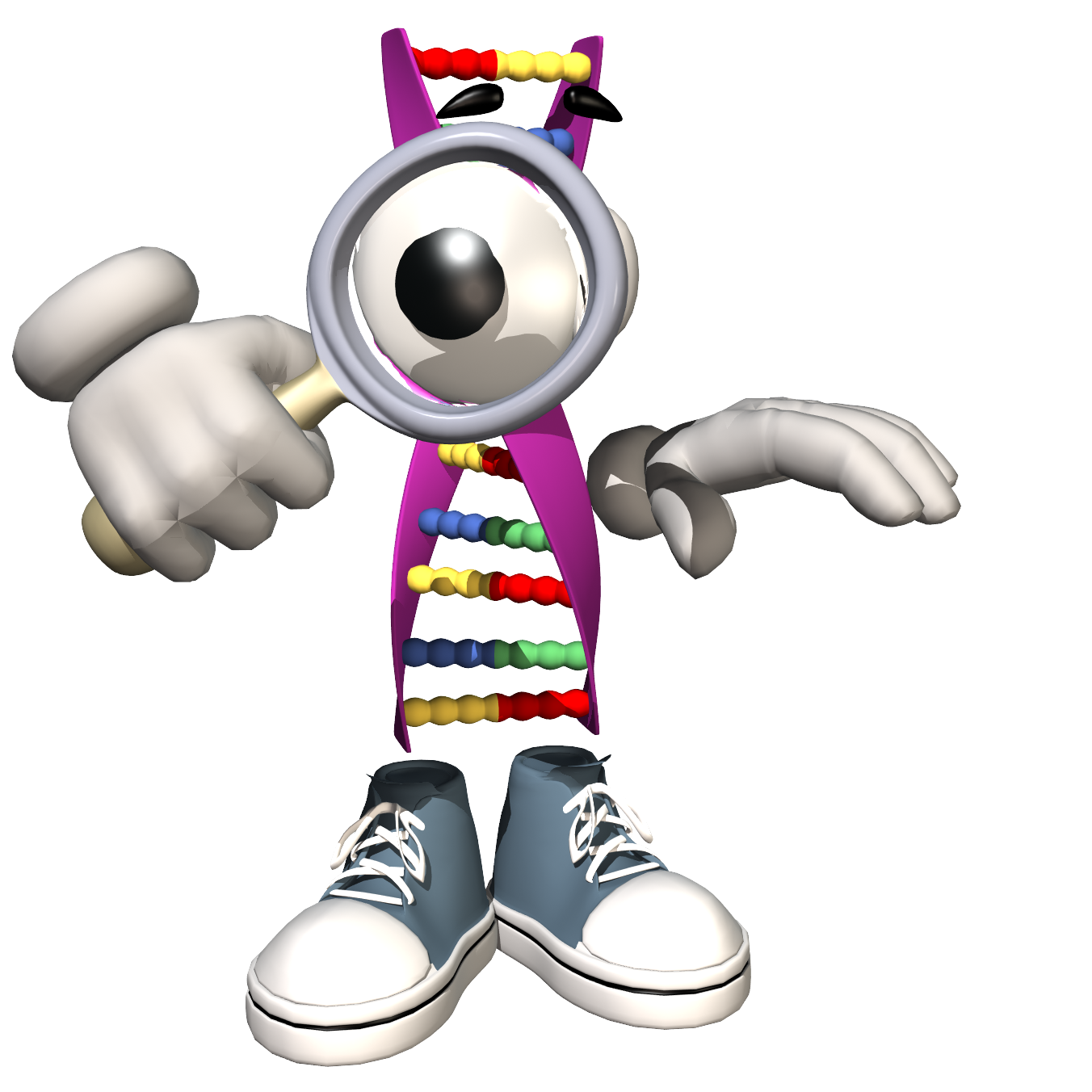 Agenda
7th Grade
PDN
2. Review W=F x D
3. Practice Problems
4. Kahoot Review (behavior allowing)
5. DOL
6th Grade
PDN
Heredity / Genetics Power Point Foldable
DOL
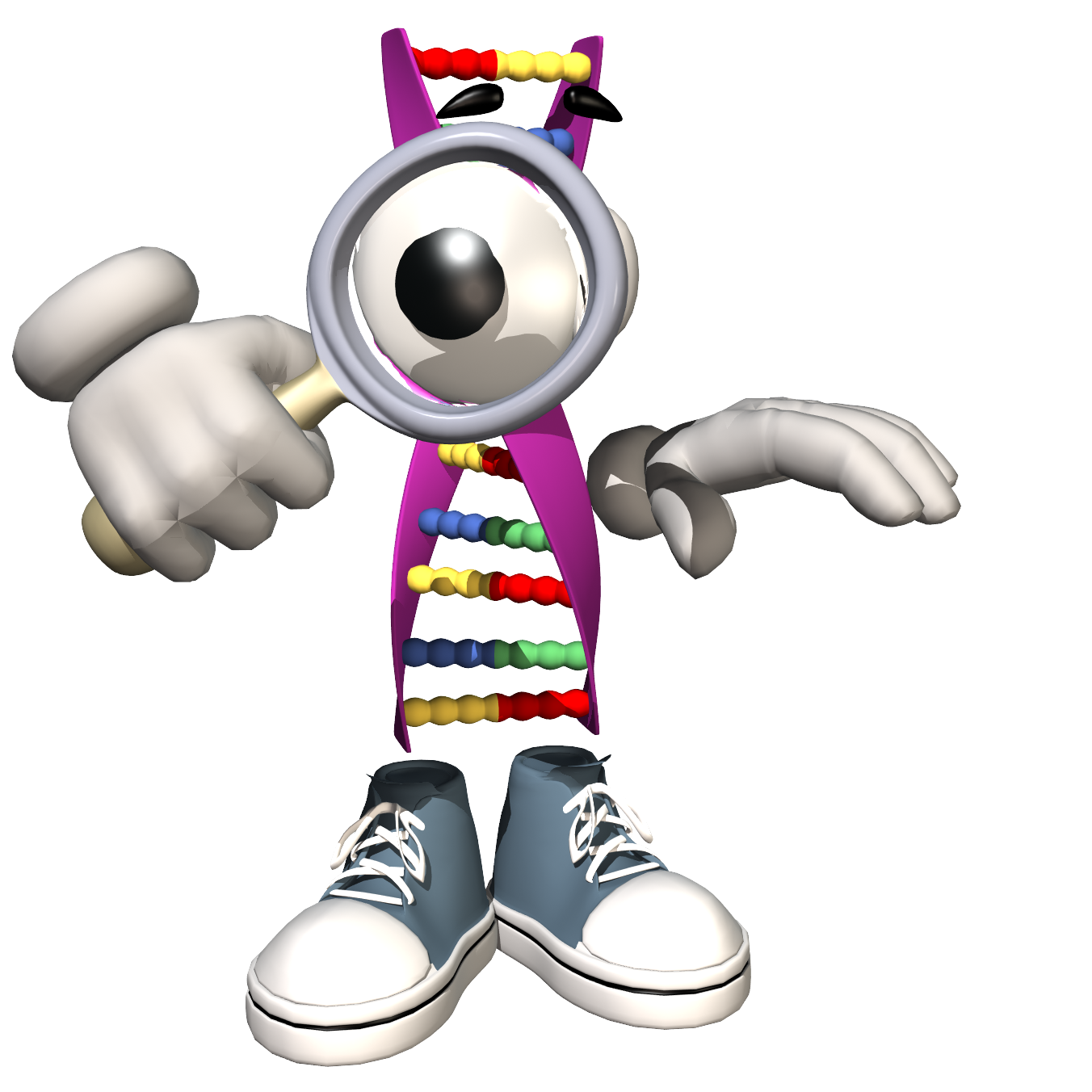 LO’s
6th Grade
We will identify what genetics / heredity is by completing an vocabulary activity.
7th Grade
We will practice solving for work using the W=F x D equation.
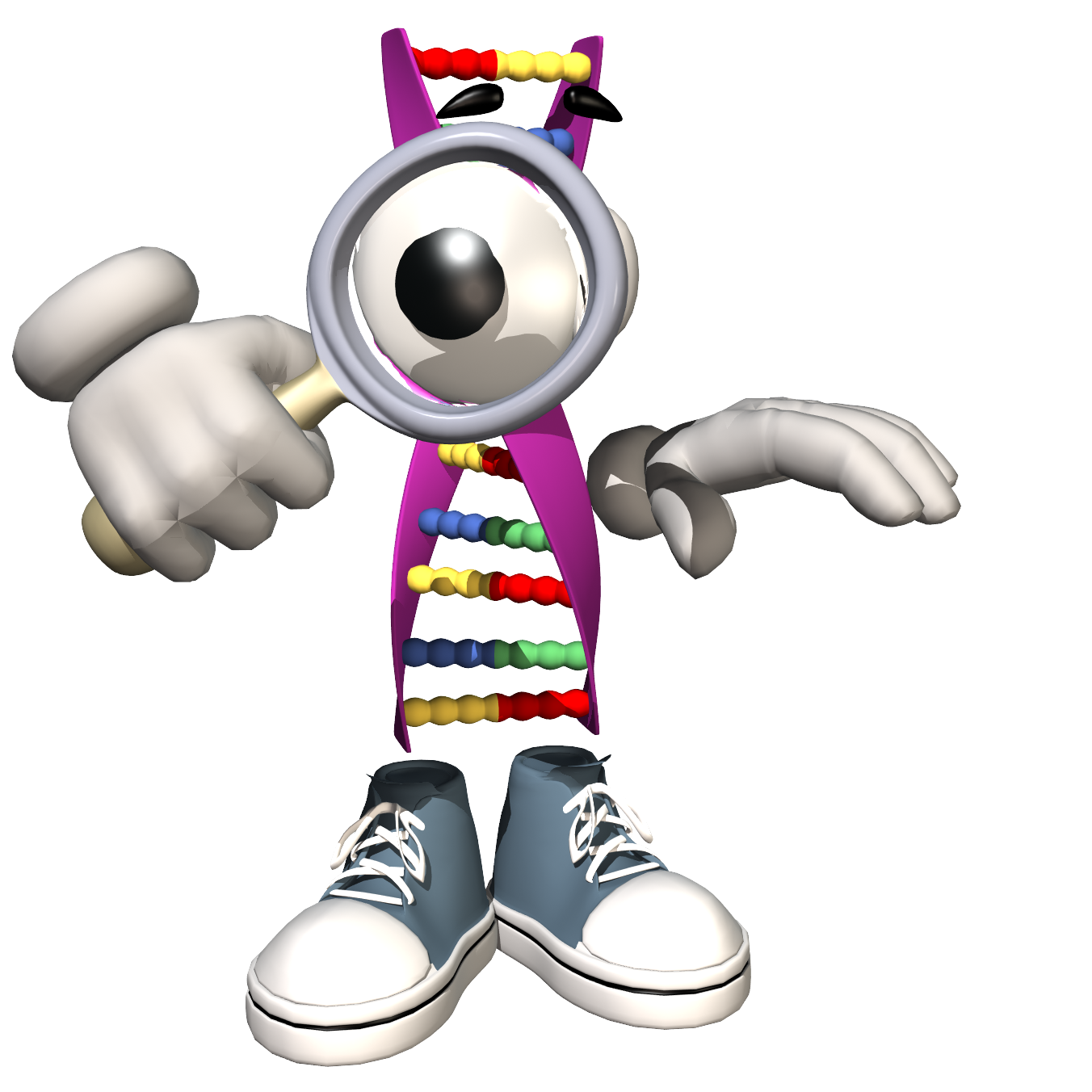 DOL’S
7th Grade
I will complete 5/5 written assessment questions solving for work.
6th Grade
I will complete 5/5 questions over heredity.
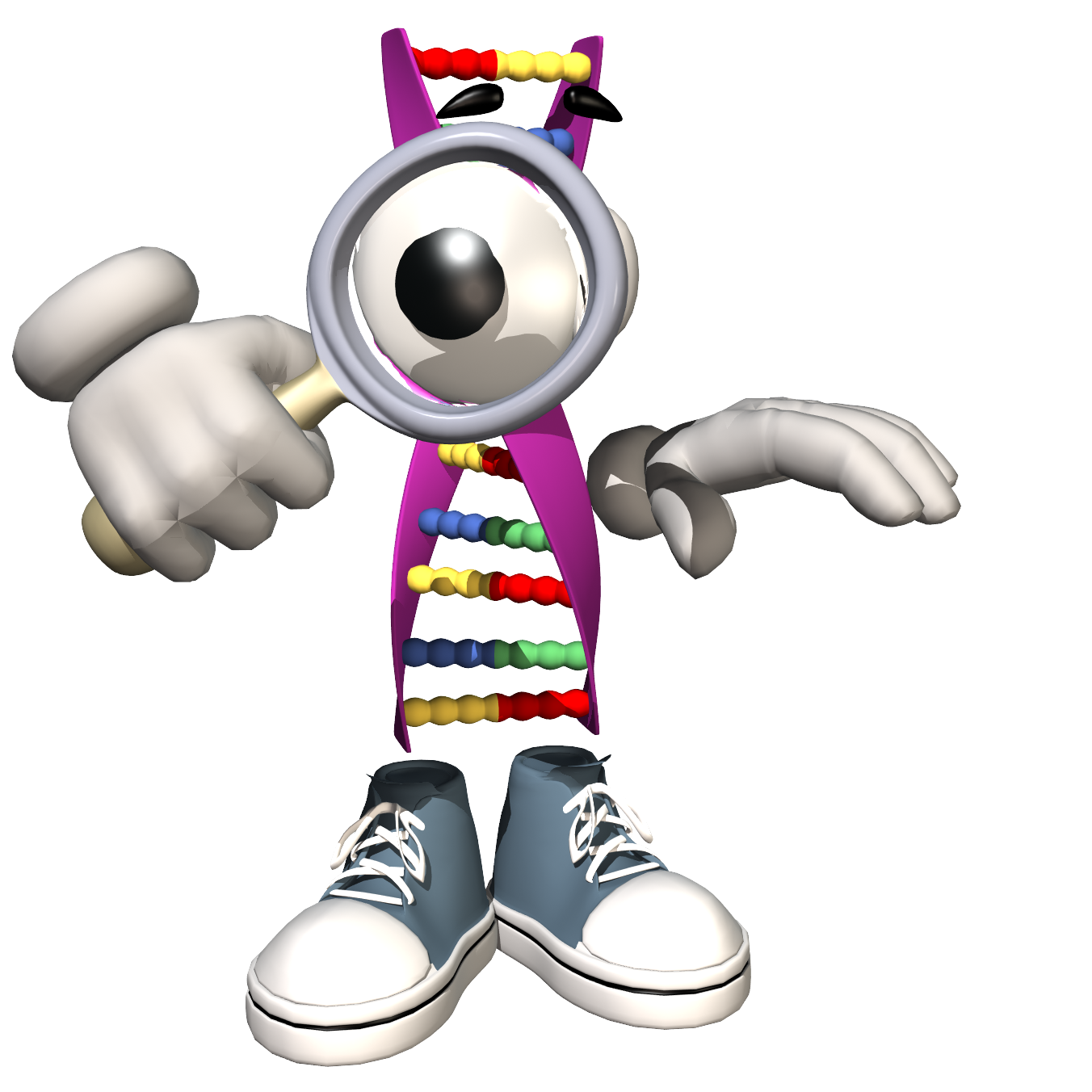 TEK’S
7th Grade
7.7 (A)  contrast situations where work is done with different amounts of force to situations where no work is done such as moving a box with a ramp and without a ramp, or standing still
6th Grade
7.14 (14)  Organisms and environments. The student knows that reproduction is a characteristic of living organisms and that the instructions for traits are governed in the genetic material. The student is expected to:
(A)  define heredity as the passage of genetic instructions from one generation to the next generation
C – Recognize that inherited traits of individuals are governed in the genetic material found in the genes within chromosomes in the nucleus.
7th Grade
Take out Foldable over Work (teacher will hand back)
Use foldable to assist with practice problems (do on own silently)
Behavior Allowing / Review practice using Kahoot
https://play.kahoot.it/#/?quizId=514bd694-bb9f-464e-bd28-c046bff7e977
https://play.kahoot.it/#/?quizId=a3b9ceea-2a73-488a-b882-ad03b0136cca
6th Pre-AP Science
Finish Trait Chart
Review what Heredity is
Teacher will pass out foldable
Students will use textbook, power point notes to complete foldable over vocabulary.
Introduce Monster Babies